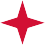 Pakete di Pais
Aruba
Agenda di Ehecucion 
1e di juli – 30 di september 2023
Riba 4 di april 2023, Aruba, Curaçao, Sint Maarten y Hulanda a cuminsa un fase nobo door di firma un "Areglo mutuo pa colaboracion den reforma" (‘Onderlinge regeling samenwerking bij hervormingen’). E reglamento ta forma e base riba cua Aruba y Hulanda ta traha hunto, y tin como guia principal; propiedad, igualdad y comunion.
For di e momento cu a firma e areglo mutuo pa Pakete di Pais di Aruba na 2020, realisacion di un variedad amplio di reforma a cuminsa. E reformanan aki mester contribui na resiliencia di economia y sociedad. 
Den e Pakete di Pais, tin medida cu ta trata di e siguiente areanan: maneho financiero; gasto y efectividad di sector publico; impuesto; sector financiero; economia; cuido; enseñansa y reforsa estado di derecho. E acuerdonan concreto di cua e medidanan aki ta consisti ta inclui den un Agenda di Ehecucion. Actualmente bo tin bo dilanti e Agenda di Ehecucion pa e periodo di 1e di juli pa 31 di october 2023.
Den e di tres kwartaal aki, ta traha duro atrobe riba e diferente medidanan. Lo entrega un analisis di impacto di un sistema nobo di duna relato pa fortificacion di e columna financiero di Pais Aruba. Ademas, den e kwartaal cu ta bini, lo traha un Business Intelligence Infrastructuur pa sostene e Nationaal Statistisch Systeem (NSS). Den cuadro di e desaroyo sigui di Servicio di Impuesto, lo tuma paso adicional pa elimina e atraso, sostene pa un manager di programa. Tambe, na fin di e kwartaal cu ta bini, ta traha pa yega na un calculacion di desaroyo di gasto pa un cuadro financiero di varios aña pa cuido.
Guia di lesa
Den e Agenda di Ehecucion aki a exclui e acuerdonan realisa den e Agenda di Ehecucion 2023-Q2, a laga e acuerdonan di Agenda de Ehecucion 2023-Q2 cu ainda no a realisa y a agrega acuerdo nobo pa e proximo kwartaal (2023-Q3). Di e manera aki, ta cla cua acuerdo ta conta pa e proximo kwartaal. E resultadonan premira ta sigui e numeracion pa asina ta cla cu a tuma paso prome cu a yega na e acuerdonan actual.
A.C. van Huffelen
Secretario di Estado di Asunto Interno 
y Relacion di Reino
mr. E.C. Wever-Croes
Minister President di Aruba
2
Tema A:
Maneho financiero
Tema E:
Reforma economico
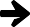 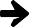 Tema B:
Costo y efictividad di sector publico
Tema F:
Cuido
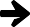 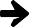 Tema C:
Impuesto
Tema G:
Educacion
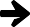 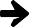 Tema D:
Sector financiero
Tema H:
Fortalece estado di derecho
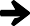 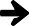 3
Tema A: Maneho financiero
Obhetivo	• controla y pone na ordo maneho financiero y ser supervisor financiero pa motibo di e necesidad di ta 'den control' con gobierno.
4
5
6
7
Tema B: Costo y efictividad di sector publico
Obhetivo
aumenta eficiencia di sector publico reduciendo ‘public wage bill’ (pareu cu e promedio Caribense di 10 porciento di BBP) y reduciendo e gastonan di sector publico den sentido general;
aumenta calidad y eficacia (incluyendo poder ehecutivo) di sector publico.
8
9
10
Tema C: Impuesto
Obhetivo
diseño di un sistema di impuesto robusto cu un base amplio, cu ta contribui na un distribucion (mas) husto di entrada, stimulacion di economia, ehecutabilidad y control di parti di Servicio di Impuesto;
realisacion di servicio di impuesto ekipa adecuadamente.
11
Tema D: Sector financiero
realisa un sector financiero stabiel cu por desempeña un bon papel pa e sosten di e economia real;
realisa un forma adecuado di regulacion di sector financiero, caminda cu ta supervisa cumplimento adecuadamente;
realisa un supervisor cu ta actua na tempo y decisivamente ora ta trata problema di accion financiero.
Obhetivo
12
Tema E: Reforma economico
Obhetivo
realisa un economia dinamico y resiliente;
realisa un sistema di siguridad social solido y pagabel cu ta pone incentivo na e luga corecto.
13
14
15
Tema F: Cuido
Obhetivo
maneha y tene COVID-19 manehabel;
garantisa continuidad di cuido urgente;
organisacion eficiente di cuido y realisacion di un sistema di salud solido y pagabel.
16
17
18
Tema G: Educacion
Obhetivo
realisa calidad basico di e enseñansa;
realisa bon conexion entre eneseñansa y mercado laboral;
realisa bon fluho entre e sistemanan di enseñansa (sea Hulanda Europeo of no).
19
Tema H: Fortalece estado di derecho
Obhetivo
contribui na fortalecemento di estado di derecho, door di en todo caso haci esfuerso den fortalece control di frontera, accion contra criminalidad financiero-economico y mehora sistema di detencion.
20
21
Pakete di Pais
Aruba
Agenda di Ehecucion 1e di juli – 30 di september 2023